2 и 3 признаки подобия треугольников
BC
BO
x
4
=
=
=
AD
OD
21
12
COB             AOD по 1 признаку подобия
BC II AD.  Найдите пары подобных 
                            треугольников и докажите их подобие.
Блиц-опрос
Запишите равенство отношений 
      соответствующих сторон.
B
С
x
x
4
4
OC
O
OA
21
21
12
12
A
D
DP
BP
x
8
=
=
=
AC
BC
21
12
BDP              BAC по 1 признаку
Трапеция АDPC.  Найдите пары подобных 
                            треугольников и докажите их подобие.
Блиц-опрос
B
Запишите равенство отношений 
      соответствующих сторон.
8
8
BD
BA
12
12
D
P
x
x
4
A
21
21
C
BDP              BAC по 1 признаку
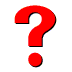 Справимся без пропорции
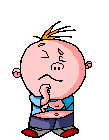 Найдите пары подобных треугольников и докажите их подобие. Найдите АВ и РС.
Блиц-опрос
B
4
12
6
P
8
D
5
8
2
A
10
C
[Speaker Notes: Н.Ф. Гаврилова «Поурочные разработки по геометрии»]
II признак подобия треугольников.  Если две стороны одного треугольника пропорциональны двум сторонам другого треугольника и углы, заключенные между этими сторонами, равны, то такие треугольники подобны.
Дано:
Доказать:
ABC
А1В1С1
ABC,
А1В1С1,
докажем, что                           и применим 1 признак подобия треугольников
Доказательство:
С1
С
В
А
А1
В1
1
2
Рассмотрим                   у которого 
   1 =    А1,           2  =     В1.
ABC2,
по двум углам
С2
ABC2
А1В1С1
Тогда
по условию
С
С1
В
В1
А
А1
1).
АС = АС2
1
2
ABC =
АВС2
С2
по двум сторонам и углу между ними
В  =     2,
2 =    В1
=
С
С1
В
В1
А
А1
2).
В
В1
4
3,5
=
8
7
FEK              AВС
по 2 признаку
400
400
Найдите пары подобных 
                            треугольников и докажите их подобие.
Блиц-опрос
Е
B
Верно
4см
3,5см
8см
7см
К
F
С
A
[Speaker Notes: С.М. Саврасова, Г.А. Ястребинецкий «Упражнения по планиметрии на готовых чертежах»]
5
5
=
3
3
ABC             PQR
по 2 признаку
400
400
Найдите пары подобных 
                            треугольников и докажите их подобие.
Блиц-опрос
В
Q
Верно
3см
3см
5см
5см
Р
R
А
С
[Speaker Notes: С.М. Саврасова, Г.А. Ястребинецкий «Упражнения по планиметрии на готовых чертежах»]
5
5
=
10
10
KML             ABC
по 2 признаку
Найдите пары подобных 
                            треугольников и докажите их подобие.
Блиц-опрос
B
Верно
M
400
400
10см
5см
10см
5см
700
C
L
K
A
[Speaker Notes: С.М. Саврасова, Г.А. Ястребинецкий «Упражнения по планиметрии на готовых чертежах»]
6
8
=
3
4
KML             ABC 
по 2 признаку
Найдите пары подобных 
                            треугольников и докажите их подобие.
Блиц-опрос
B
M
Верно
8см
4см
10см
C
L
3см
6см
K
A
[Speaker Notes: С.М. Саврасова, Г.А. Ястребинецкий «Упражнения по планиметрии на готовых чертежах»]
3
4
=
M
69
92
KML             ABC 
по 2 признаку
L
K
Найдите пары подобных 
                            треугольников и докажите их подобие.
B
69
C
Верно
115см
92см
4см
5см
A
3
[Speaker Notes: С.М. Саврасова, Г.А. Ястребинецкий «Упражнения по планиметрии на готовых чертежах»]
3
5
=
12
20
AВС             РВD по 2 признаку
Найдите пары подобных треугольников и докажите их подобие.
Блиц-опрос
Верно
B
Найти
3
5
P
20
12
D
A
C
[Speaker Notes: Н.Ф. Гаврилова «Поурочные разработки по геометрии»]
4
5
=
12
15
AОD            COD по 2 признаку
Найдите пары подобных треугольников и докажите их подобие.
Блиц-опрос
Верно
?
7
B
С
4
5
O
15
12
D
A
21
[Speaker Notes: Н.Ф. Гаврилова «Поурочные разработки по геометрии»]
x-8
x-8
4
5
SMCO
x-8
MO
SMCO
=
12
15
SKPO
x
OK
SKPO
MCO             PKO 
по 2 признаку
= k2
2
=
1
=
9
Площадь треугольника МОС на 8 см2 меньше площади треугольника КОР.         Найти площадь треугольника ОКР,
если КО=15см, ОР=12см, ОМ=5см, ОС=4см.
x
x
M
Верно
5
5
О
15
15
K
Запишите теорему об отношении площадей подобных треугольников
C
4
12
P
[Speaker Notes: Тесты. Геометрия 9 класс. Варианты и ответы централизованного (итогового) тестирования – М.: Центр тестирования МО РФ,  2003.]
III признак подобия треугольников.  Если три стороны одного треугольника пропорциональны трем сторонам другого, то такие треугольники подобны.
Дано:
Доказать:
ABC
А1В1С1
ABC,
А1В1С1,
докажем, что                         и применим 
2 признак подобия треугольников
Доказательство:
С
С1
А
В
А1
В1
1
2
Рассмотрим                   у которого 
   1 =    А1,           2 =    В1.
ABC2,
по двум углам
С2
ABC2
А1В1С1
Тогда
по условию
С
С1
В
В1
А
А1
1).
АС = АС2
ВС = ВС2
1
2
ABC =
АВС2
С2
по трем сторонам
=     1,
1  =      А1
=
С
С1
В
В1
А
А1
2).
А
3
3
3
=
=
5
5
5
DEF              ABC 
по 3 признаку
Найдите пары подобных 
                            треугольников и докажите их подобие.
Блиц-опрос
Верно
E
Докажите по 1 признаку подобия, 
             по 2 признаку.
B
3см
3см
D
3см
F
5см
5см
A
C
5см
[Speaker Notes: С.М. Саврасова, Г.А. Ястребинецкий «Упражнения по планиметрии на готовых чертежах»]
6
9
12
=
=
4
6
8
DEF              ABC 
по 3 признаку
Найдите пары подобных 
                            треугольников и докажите их подобие.
Блиц-опрос
Верно
E
8см
4см
B
D
6см
F
12см
6см
A
C
9см
[Speaker Notes: С.М. Саврасова, Г.А. Ястребинецкий «Упражнения по планиметрии на готовых чертежах»]
4
4
3
=
=
8
8
6
KML             ABC
по 3 признаку
Найдите пары подобных 
                            треугольников и докажите их подобие.
Блиц-опрос
Верно
B
M
8см
8см
4см
4см
C
L
3см
6см
K
A
[Speaker Notes: С.М. Саврасова, Г.А. Ястребинецкий «Упражнения по планиметрии на готовых чертежах»]
7
5
3
=
=
14
10
6
KMA            LBC
по 3 признаку
Доказать:  КМ II BL
Блиц-опрос
B
Верно
10
14
M
C
5
6
Найти
7
L
A
3
K
10
14
=
=
15
21
14
АСD             ABC
по 3 признаку
1
1
9
9
3
3
Найдите пары подобных треугольников и докажите их подобие. Найдите угол ВАD.
Верно
B
10
С
800
800
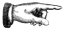 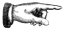 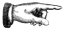 14
15
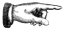 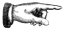 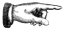 550
550
A
D
21
[Speaker Notes: Н.Ф. Гаврилова «Поурочные разработки по геометрии»]
6
12
9
SABC
x
AB
SABC
=
=
9
18
13,5
SDNK
36
DN
SDNK
DNK             ABC
по 3 признаку
= k2
2
=
4
=
9
В треугольниках АВС  и  DNK  известны стороны. SDNK=36cм2.    Найдите площадь треугольника АВС.
x
x
С
9см
Верно
Запишите теорему об отношении площадей подобных треугольников
12см
В
А
6
6см
18см
К
N
13,5см
9
9см
D
[Speaker Notes: Тесты. Геометрия 9 класс. Варианты и ответы централизованного (итогового) тестирования – М.: Центр тестирования МО РФ,  2003.]
BE
BF
x
5
=
=
=
AN
AF
9-x
7
ЕFB              NFA
по 1 признаку
ADСD – параллелограмм. OF    BC
                            AB = 2см, BF = 5см, ВС = 9см. 
                            Найдите BЕ.
F
5
5
9
FE
Е
9-x
9-x
7
7
FN
B
x
x
С
2
2
O
A
N
9-x
D
[Speaker Notes: С.М. Саврасова, Г.А. Ястребинецкий «Упражнения по планиметрии на готовых чертежах».]
BA
BN
2
=
=
=
CB
BF
3
ABN             CBF
по 1 признаку
x
22,5-x
АВСD – параллелограмм. РАВСD=45см, 
                            ВN     AD,     BF    CD,  BN : BF = 2 : 3
                            Найти AB и AD.
2
3
Запишите равенство отношений 
соответствующих сторон.
pАВСD=45:2=22,5(см)
AN
22,5-x
22,5-x
С
B
CF
x
x
F
A
N
D
[Speaker Notes: С.М. Саврасова, Г.А. Ястребинецкий «Упражнения по планиметрии на готовых чертежах».]
SADF
27
AD
SADF
SABC
x
AB
SABC
АDF                 ABC
по 1 признаку
= k2
2
=
9
=
16
В треугольнике АВС   DF II BC, AD = 3 cм, DB = 1см.
 SADF=27cм2.    Найдите площадь треугольника АВС.
х
х
А
Запишите теорему об отношении площадей подобных треугольников
3
3
4
4
D
F
1
В
C
[Speaker Notes: Тесты. Геометрия 9 класс. Варианты и ответы централизованного (итогового) тестирования – М.: Центр тестирования МО РФ,  2003.]